Sameining og klofningur í Evrópu
Orsök og afleiðing breytinga.
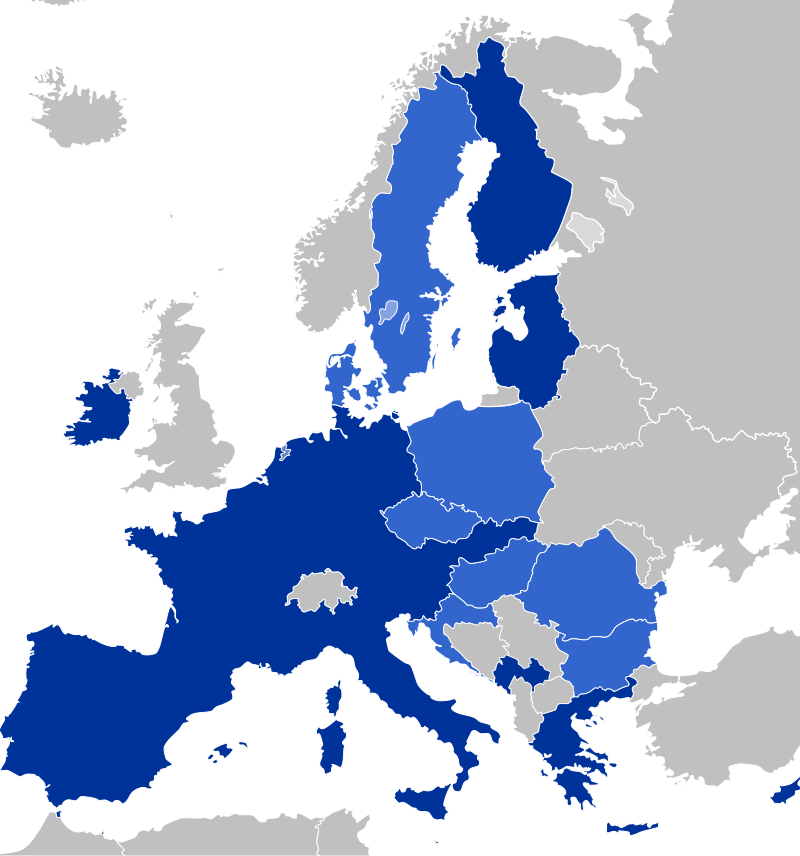 Evrópu-sambandið(ESB)EuropeanUnion (EU)
Eftir fyrri heimsstyrjöldina voru Þjóðverjar látnir…
bera ábyrgð á stríðinu
borga háar stríðsskaðabætur
minnka her sinn
missa landsvæði sín

Eftir fyrri heimsstyrjöldina fóru allir í sitt hvora áttina og það varð til þess að annað stríð braust út
Eftir síðari heimsstyrjöldina fóru allir í samstarf og það varð til þess að friður ríkti um álfuna
Upprifjun
Svæði með miklum náttúruauðlindum (járn og kol) sem nú tilheyrir Frakklandi en hafði áður tilheyrt Þýskalandi og þessar tvær þjóðir hafa barist um í stríðum. 

9. maí. Evrópudagurinn. Robert Schuman hélt ræðu um mikilvægi samvinnu Frakklands og Þýskalands og markar upphaf Evrópu-samvinnunnar. 
Kola og stálavinnsla sett undir sameiginlega stjórn Frakka og Þjóðverja
Fleiri þjóðir komu með og með þessuvoru sex lönd komin meðsameiginlegan markað með kol og stál
Alsace-Lorraine/Elsass-LothringenKol og stál
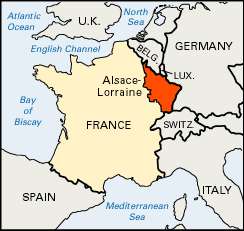 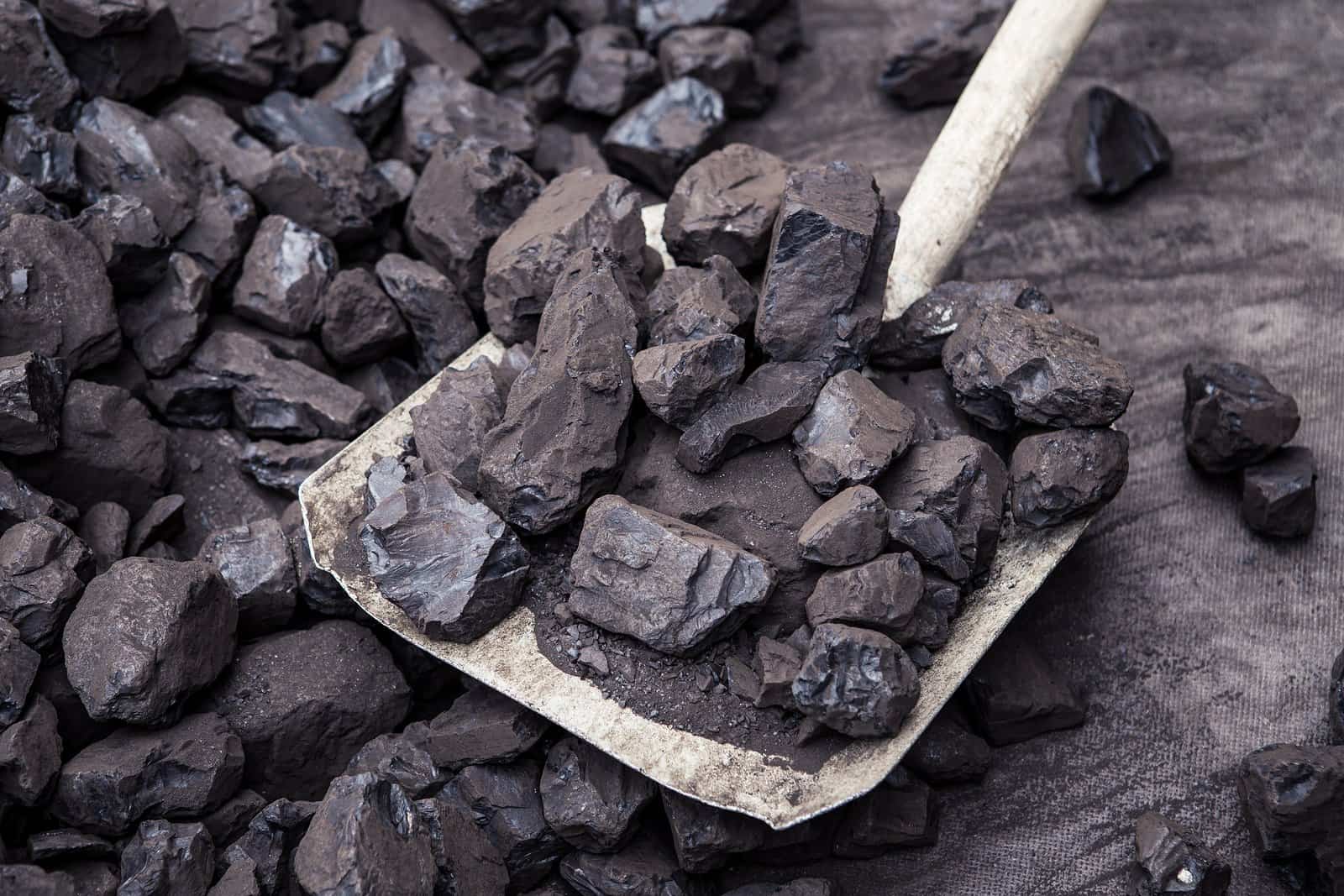 Kola- og stálsambandið gekk svo vel að 1957 ákváðu aðildarþjóðir að víkka samstarfið út.
Belgía, Frakkland, Holland, Ítalía, Lúxemborg og V-Þýskaland undirrituðu sáttmála sem átti að tryggja varanlegan frið í álfunni.
Samningurinn gekk út á að hafa sameiginlegan markað með vörur og þjónustu (ekki bara kol og stál)
Rómarsamingurinn 1957
Með Maastricht samningnum 1991 (gekk í gildi 1993) var samvinna aukin verulega.

Frjálst flæði vöru (engir tollar og gjöld milli landa)
Frjálst flæði launafólks (fólk innan ESB getur unnið í hinum löndunum)
Frjálst flæði þjónustu (hægt að stofna fyrirtæki í hinum ESB ríkjunum)
Frjálst flæði fjármagns (peninga má flytja milli landa)
Fjórfrelsið
EFTA – fríverslunarbandalag eða efnahagssamvinna utan Evrópusambandsins. 
Eingöngu Ísland, Noregur, Sviss og Liechtenstein eru í EFTA 
EES (Evrópska efnahagssvæðið) ESB+EFTA –Sviss = EES 
EES eru líka með fjórfrelsi en setja sambandinu ekki lög og reglur.
EFTA og EES
Schengen samkomulagið gengur út á að íbúar Evrópu geti ferðast milli ESB landa án þess að sýna vegabréf. 
Evran er sameiginlegur gjaldmiðill sem hægt er að borga með í löndum ESB. Ekki eru öll lönd með í þessu myntbandalagi en þó er oft hægt að borga með gjaldmiðlinum í þeim ESB löndum sem standa fyrir utan.
Schengen og Evra
ESB er með þrjár meginstoðir
Sameiginlegur innri markaður (þjónusta-peningur-fólk-vara)
Og samstarf á sviði landbúnaðar- og sjávarútvegsmála
Sameiginleg varnarmálastefna
Samstarf í innanríkis- og dómsmálum

Ísland er með allt þetta, nema samstarf á sviði landbúnaðar- og sjávarútvegsmála

Umsókn 2010 (Samfylking og VG) – dregin til baka 2013 (Framsókn og Sjálfstæðisflokkur)
Ísland í ESB?